HOWDY!
DSA IT Liaisons Communications Committee
5/5/2020
Agenda
Annual Security Assessment
Data Classifications
DSA Pilot Group
This month in DoIT
Q&A
Encrypted Email
Tech Tip: Encrypted Email
Email that contains sensitive or confidential information should be encrypted to prevent potential data exposure. 
The Texas A&M Division of Information Technology Exchange email service provides the ability to encrypt any outgoing email message by including a specific encryption command in the subject line of the message.


The following information is detailed in KB0016309.
Tech Tip: Sending Encrypted Email
Compose your message
Include the string *encrypt* 
at the beginning of the 
Subject: line
Send your message
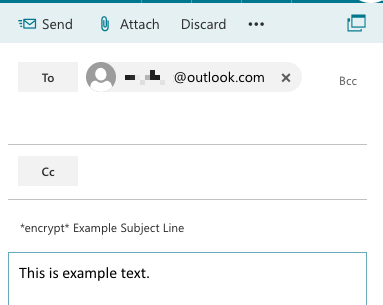 Tech Tip: Receiving Encrypted Email
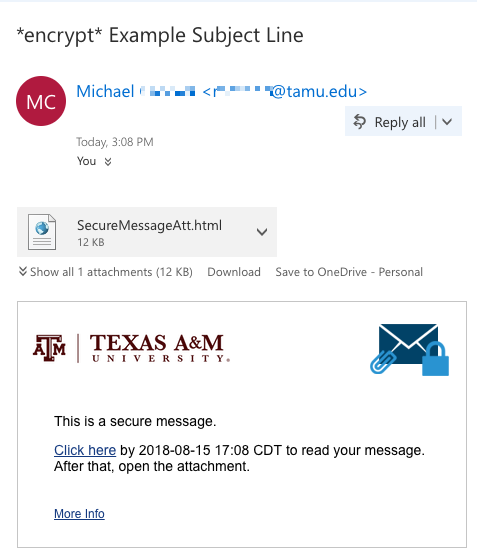 Open the email in your email client. 
The message will not be displayed.
Click the link labeled “Click here 
to be taken to the secure 
reader website”
After registering on the secure 
reader website, you will be able to 
read the message.
Annual IT Security Risk Assessment

Justin Ellison
Russell Gatlin
2020 Assessment: Schedule (Milestones)
Phase 1: Inventory Management (April – May) 
April 21 to May 31
Completed using Google Sheet/Excel in the team drive
Inventory completion by May 15
Phase 2: Assessment and Review (June – September)
IT Professional risk assessments (DoIT)
June 1 to August 31
Completed using Rsam, the new eGRC tool
Non-IT Professional risk assessments (DSA department users where applicable)
August 10 to September 30
Completed using Google Forms

Phase 3:  Reporting (September – December)
September 1 to December 18
 
Note: Starting this year, the assessment period is moving from the fiscal year to the calendar year.
2020 Assessment: Types
2019 Assessment Types
Applications: Light, Full, Vendor
End User Devices
Servers
Server Rooms
Networks
2020 Assessment Types
Applications: w/ Source Code, w/o Source Code, Vendor
End User Devices: Main, Mobile (single user logon devices)
Servers
Server Rooms
Networks
Network Equipment
Databases
Misc. Equipment: Internal Storage, No Internal Storage
2020 Assessment: Non-IT Professionals
“Non-IT Professionals” are DSA Department Users with Elevated Privileges
Assessment Types
End User Devices: Solely Managed
Servers: Solely Managed
Applications: Solely Managed
DoIT will...
Help Identify and Notify Non-IT Professionals
Assist them with Assessments
Use Assessment report results to help make improvements/remediations
Data Classification Standards & 
Information Resource Impact

Anthony Schneider
Purpose & Scope
Purpose
The Texas A&M University (TAMU) Data Classification Standard is intended to help data stewards, data owners, resource custodians and Information Technology (IT) personnel across the TAMU colleges, agencies, divisions and departments categorize their information and information systems, according to the impact of loss and sensitivity of data they contain. 

Scope
The data classifications in this standard apply to all university electronic data stored, processed or transmitted on university resources or other resources where university business occurs. This includes, but is not limited to, data stored at data centers, data accessed by or stored remotely on IT Resources, or stored with agencies, contracted third parties including business associates, cloud service providers, vendors, contractors and temporary staff.
Data Ownership
Ownership
Texas A&M University data/information is not owned by a single team, college, division, department, research team, or individual system owner, but is a university asset that is owned by Texas A&M. 
However, to govern data appropriately, colleges, divisions and departments should identify and assign certain roles and responsibilities to staff members. These staff members play a critical role in governing Texas A&M data
Roles & Accountability
[Speaker Notes: Examples?]
Definitions
Personally Identifiable Information (PII)
PII is protected by federal and state laws and regulations, including federal regulations administered by the United States Department of Homeland Security (DHS), and is defined by DHS as "any information that permits the identity of an individual to be directly or indirectly inferred, which if lost, compromised or disclosed without authorization could result in substantial harm, embarrassment, inconvenience, or unfairness to an individual."  


Protected Health Information (PHI)  
PHI is protected by the federal Health Insurance Portability and Accountability Act (HIPAA) and includes all individually identifiable information that relates to the health or health care of an individual, and specifically includes but is not limited to the following:
Definitions
Payment Card Industry (PCI) Data  
PCI Data is data subject to the Payment Card Industry Data Security Standards (PCI-DSS), developed by the PCI Security Standards Council and adhered to by the university, and includes but is not limited to the following cardholder data:  


Controlled Unclassified Information (CUI) 
Controlled Unclassified Information (CUI) is information that requires safeguarding or dissemination controls pursuant to and consistent with applicable law, regulations and government-wide policies. These policies are for agencies on designating, safeguarding, disseminating, marking, decontrolling and disposing of CUI, self-inspection and oversight requirements. 


The Family Educational Rights and Privacy Act (FERPA)  
FERPA is a federal law that protects the privacy of student education records. The law applies to all schools that receive funds under an applicable program of the U.S. Department of Education. FERPA gives parents certain rights with respect to their children's education records. These rights transfer to the student when he or she reaches the age of 18 or attends a school beyond the high school level. Students to whom the rights have transferred are "eligible students."
Classification Levels

The Texas A&M University (TAMU) Data Classification Standard is intended to help data stewards, data owners, resource custodians and Information Technology (IT) personnel across the TAMU colleges, agencies, divisions and departments categorize their information and information systems, according to the impact of loss and sensitivity of data they contain.
Restricted (Extreme Impact/ Sensitivity) - Critical
Color Classification: 
Restricted information is the highest level of classification and use is limited to explicitly designated individuals or groups of individuals with a stringent business need to know. 

Examples of Restricted Data:
Highly Classified Research 
Top-Secret Government Information 
Passwords to DoD or DoS workers/contractors 
Classified information relating to defense articles and defense services
Information covered by an invention secrecy act 
Witness protection information
Child welfare and legal information about minors (juvenile justice, foster care and/or adoption) 
Certain individually identifiable medical records and genetic information, categorized as extremely sensitive 
Research information classified as Level 5 by an IRB or otherwise required to be stored or processed in a high security environment and on a computer not connected to the Texas A&M data networks
Restricted (Extreme Impact/Sensitivity)
[Speaker Notes: We have not identified Restricted data in the Division of Student Affairs]
Confidential (High Impact/ Sensitivity)
Color Classification: 
Reserved for information that would, if inadvertently released, have significant or severe adverse impact to the university. This university data is protected specifically by federal or state law or Texas A&M rules and regulations. Such information may also be subject to state or federal breach notification requirements. This category also focuses on information restricted through certain legal agreements. 

Examples of Confidential Data:
Federal tax information/Financial aid data
Protected Health Info (HIPAA/HITECH)
SSNs, Debit/Credit Card, Drivers License/State ID, Bank Account, Passport info, PII
Student education records not part of the campus directory  
Any student information under FERPA  
Electronic signatures, biometric information, password information and private encryption keys (depending on use)  
Criminal background checks
Confidential (High Impact/ Sensitivity)
See more info on the DivIT Website 
“Protecting Confidential Information”
Controlled (Moderate Impact/Sensitivity)
Color Classification: 

University data not otherwise identified as confidential or restricted, but which may or may not be releasable in accordance with the Open Records Requests or Texas Public Information Act (e.g., contents of specific email, date of birth, salary, etc.) Such data must be appropriately protected to ensure a controlled and lawful release (if applicable). 

Examples of Controlled Data:

Non-public administrative/operational data (e.g. employee evaluations, asset listings and locations, etc.) 
Information used to validate identity (name plus date of birth, mother’s maiden name, etc.). 
Email contents
Employee information not listed as restricted (home address, telephone number, income tax withholdings, personal email address, race, ethnicity, marital status) 
Agency policies, procedures and/or standards 
Training materials 
Internal meeting information 
Direct telephone line numbers to staff 
Emergency contact information 
Controlled unclassified data 
Building plans and information about the university physical plant
Controlled (Moderate Impact/Sensitivity)
Public (Low Impact/ Sensitivity)
Color Classification: 
The lowest data classification level includes data openly available to the public. This might include low-sensitivity data which, when openly distributed, presents no risk to the university. This might also include official university communications and public announcements. 

Examples of Confidential Data:
Public directory information 
Directory information about students who have not requested a FERPA block 
Faculty and staff directory information 
Research publication information 
Course catalog information 
Employee ID 
Data covered by non-disclosure agreements, service level agreements, grants, etc. 
Intercollegiate sports information (team rosters, statistics, scores, schedules)
Public (Low Impact/ Sensitivity)
See more info on the Registrar’s website “Directory Information Items”
Information Resource Impact
High Impact Information Resources - Information Resources whose loss of confidentiality, integrity, or availability could be expected to have a severe or catastrophic adverse effect on organizational operations, organizational assets, or individuals. Such an event could:
- Cause a severe degradation in or loss of mission capability to an extent and duration that the organization is not able to perform one or more of its primary functions;
- Result in major damage to organizational assets;
- Result in major financial loss; or
- Result in severe or catastrophic harm to individuals involving loss of life or serious life threatening injuries.

Moderate Impact Information Resources - Information Resources whose loss of confidentiality, integrity, or availability could be expected to have a serious adverse effect on organizational operations, organizational assets, or individuals. Such an event could:
- Cause a significant degradation in mission capability to an extent and duration that the organization is able to perform its primary functions, but the effectiveness of the functions is significantly reduced;
- Result in significant damage to organizational assets;
- Result in significant financial loss; or
- Result in significant harm to individuals that does not involve loss of life or serious life threatening injuries.

Low Impact Information Resources - Information resources whose loss of confidentiality, integrity, or availability could be expected to have a limited adverse effect on organizational operations, organizational assets, or individuals. Such an event could:
- Cause a degradation in mission capability to an extent and duration that the organization is able to perform its primary functions, but the effectiveness of the functions is noticeably reduced;
- Result in minor damage to organizational assets;
- Result in minor financial loss; or
- Result in minor harm to individuals.
For More Information Review the full Texas A&M Data Classification Standard

Information Resource impact Security of Electronic Information Resources
DSA Pilot Group

Cameron Baker
DSA Pilot Group
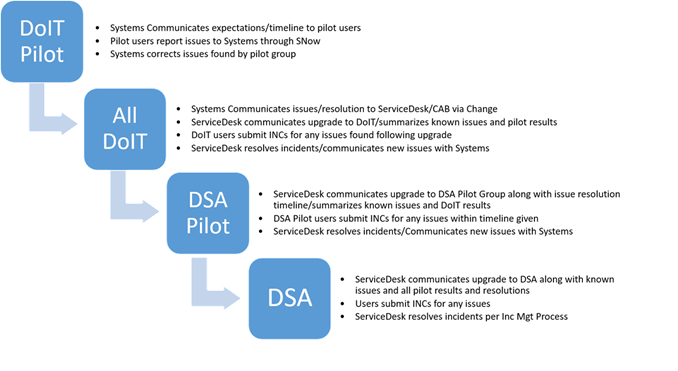 Purpose:
To define and standardize a Pilot Group of users/devices across DSA to allow us to test a cross-section of DSA prior to releasing updates and patches to the entire Division.  
Requirements:
Members receive updates after DoIT but before the rest of the Division
Members test updates and provide feedback to the DoIT Service Desk related to functionality issues and business impacts.
Deployment/Upgrade Path
This month in DoIT

Carl Ivey
This Month in DoIT
Hiring Update: Director, IT Policy, SAII, EUSSII, IT Pro I, Admin, PMII
Chrome “Save As” Issue Resolved
PITO has enabled SSO with Trello
*FREE* Quickbase Empower Conference moving online in June
Russell meeting with IT Accessibility bi-weekly on VPAT updates
TAMU Exchange email migrating to Microsoft 365
DoIT currently project planning for future Microsoft 365 update
ServiceDesk closely tracking PC shipping/planning deployments
Pre-COVID 19 PC Deployments Schedule
Corps, DMS expected to complete PC refresh this FY
No PC Deployments June 1-15 and Aug 15-Sep 15
Post-COVID 19 PC Deployment Planning
Communicating with vendors to obtain updated delivery dates
Coordinating with departments for new deployment dates
Wanting to resume deployments during minimal staffing times
Department Q&A

Carl Ivey